Unit 3 Vocabulary
You will need a QR code reader for some of these words.
Complete ALL attached words. Due Friday 10/31
Amendment:
A change made to the constitution
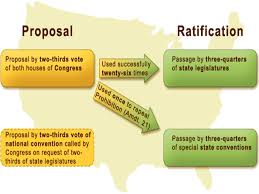 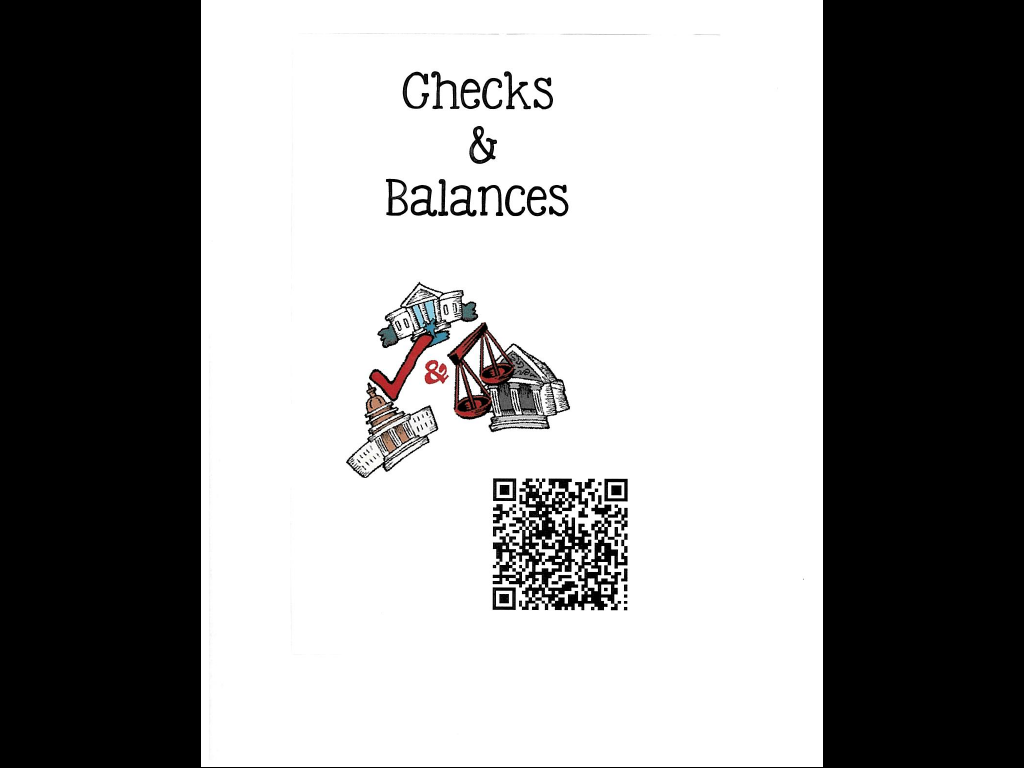 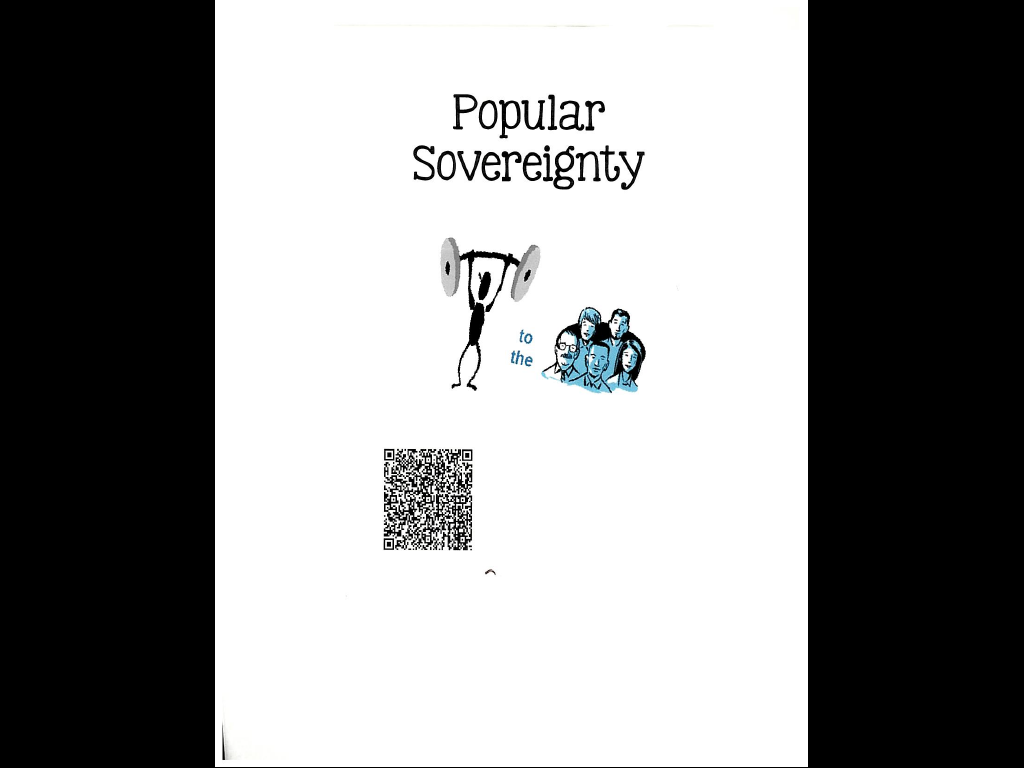 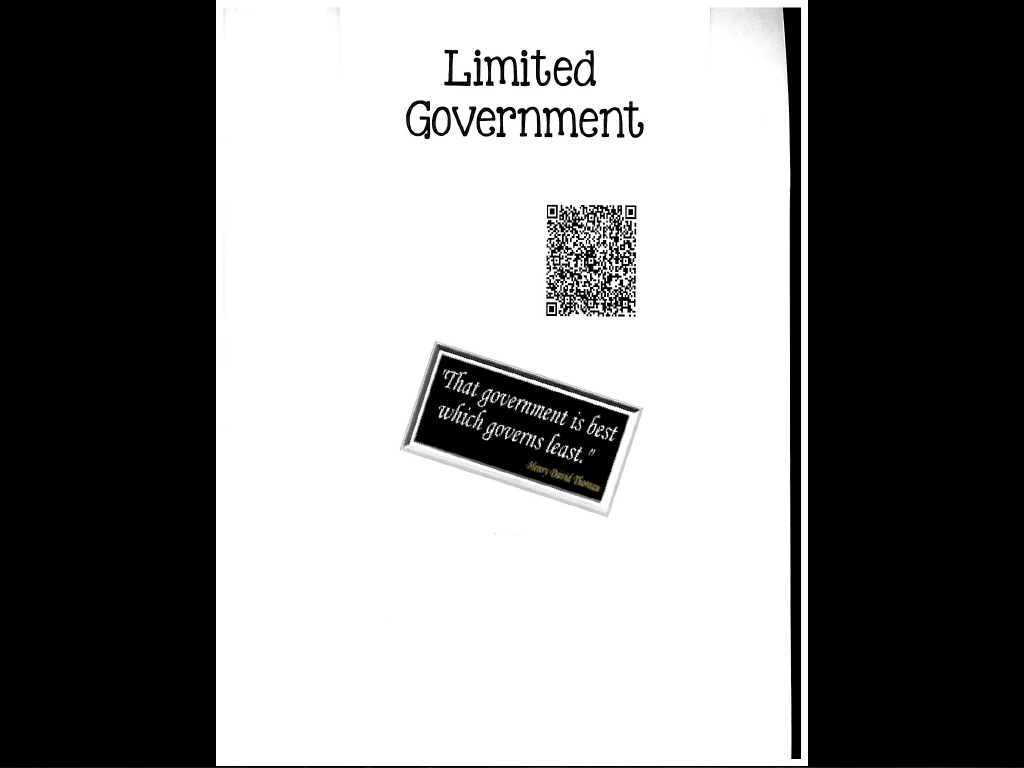 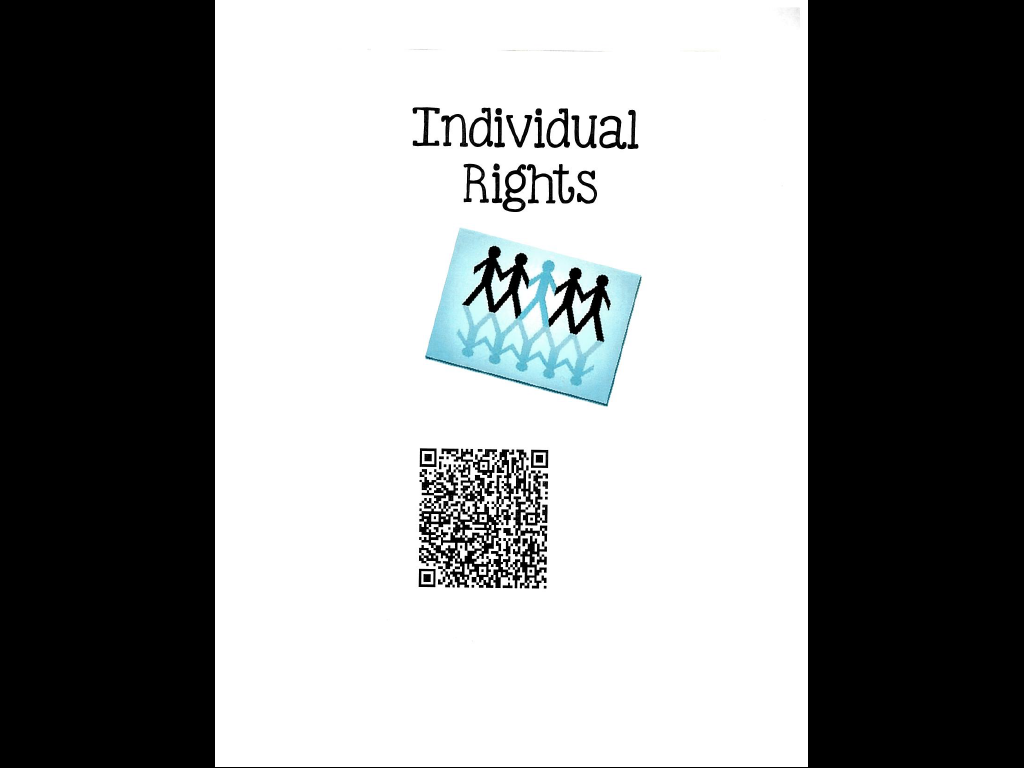 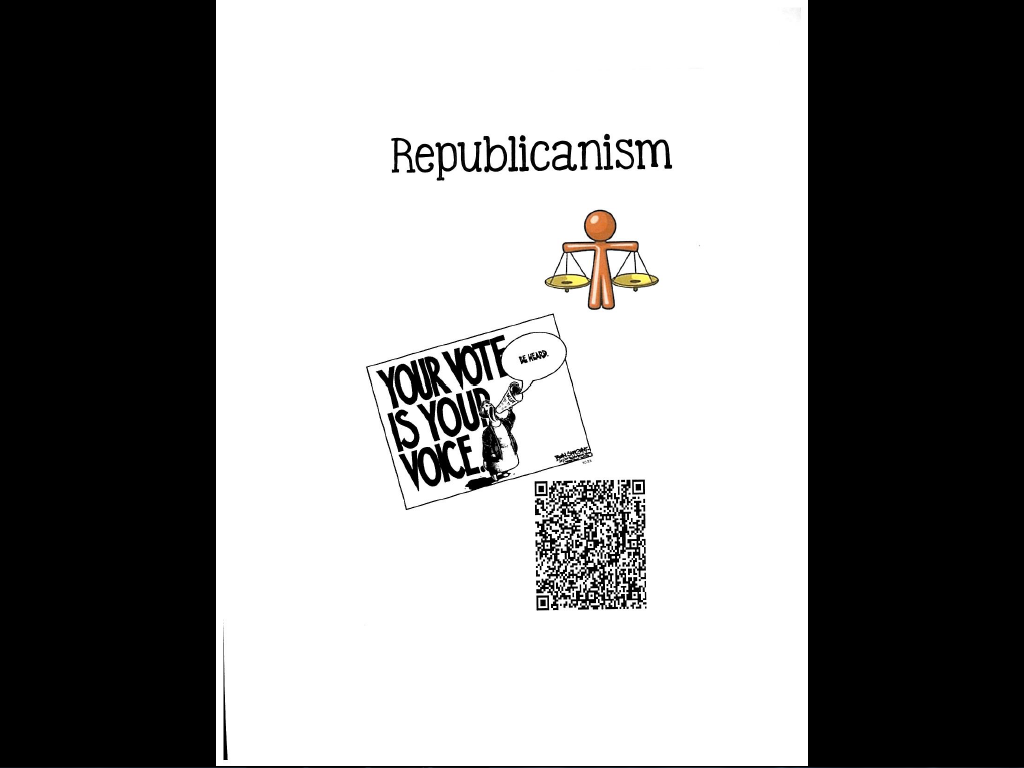 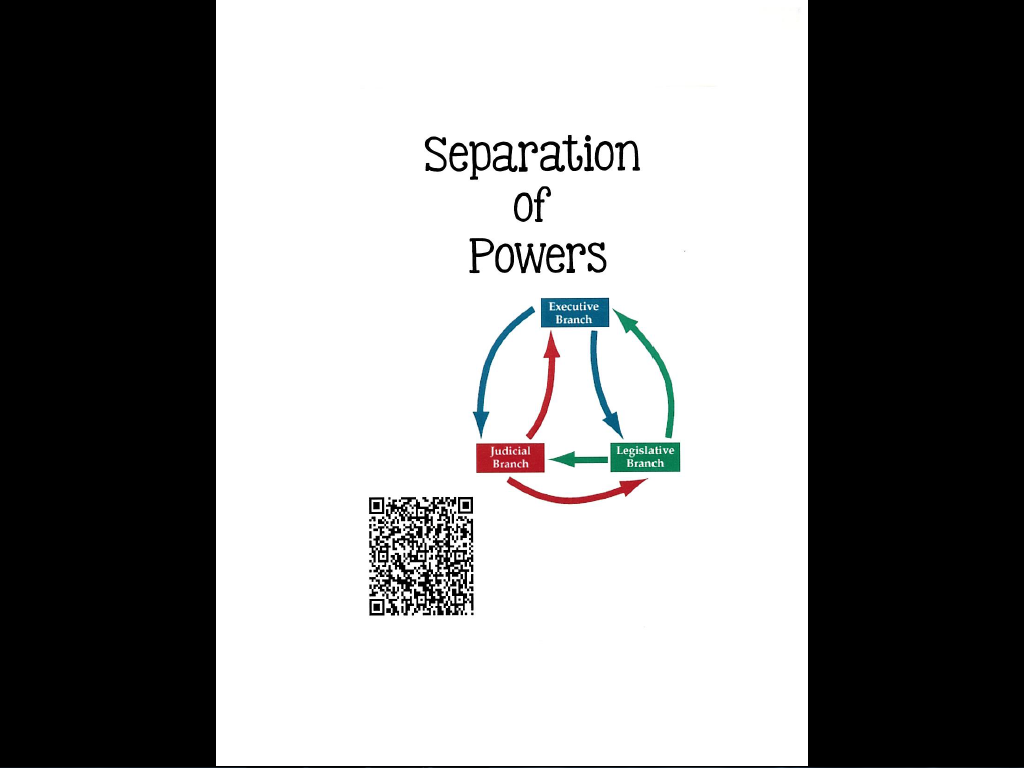 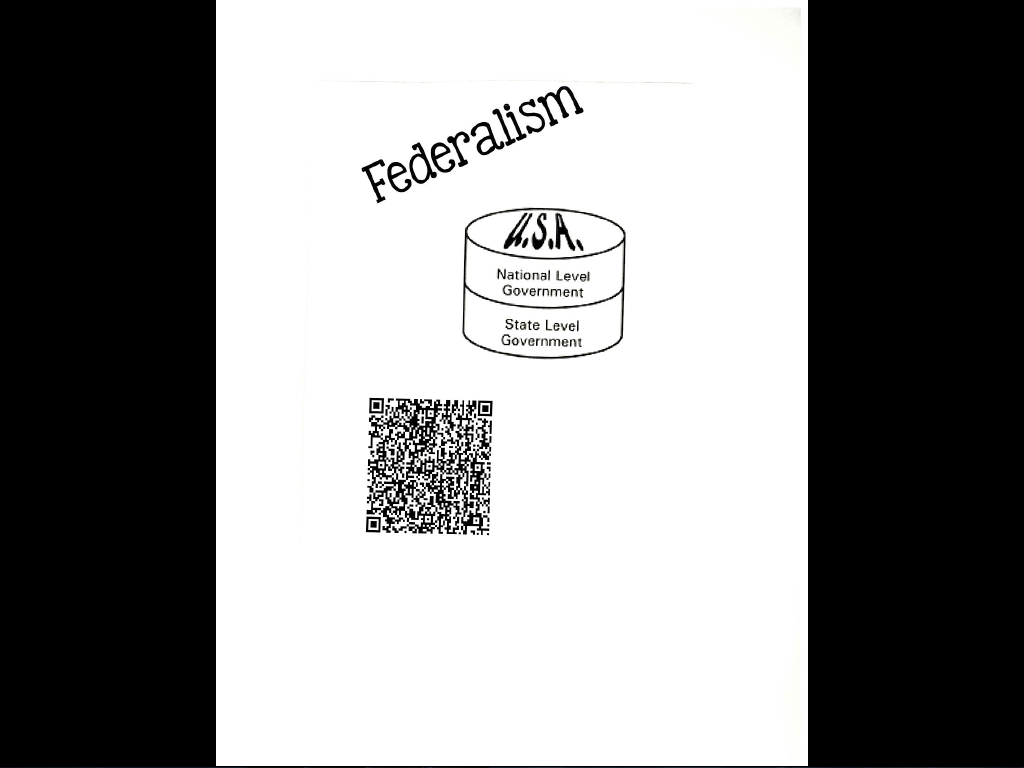 Ratification
Sign or give formal consent to making it officially valid., To Approve
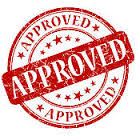 Grievance
A complaint, specifically complaints listed in the Declaration of Independence.
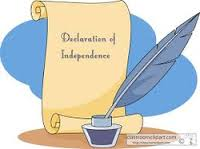